Elementary number theory (divisibility)
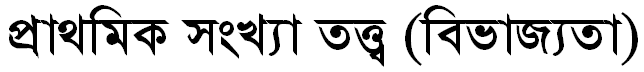 Home Work